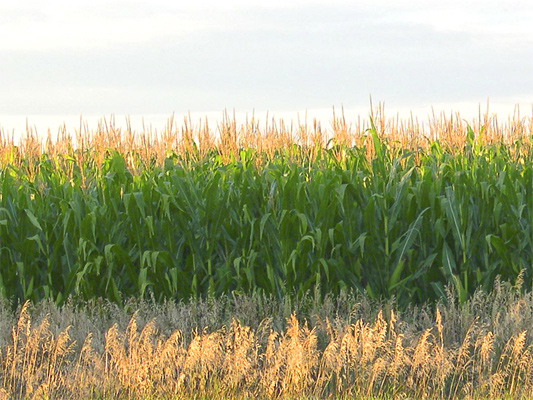 স্বাগতম
[Speaker Notes: স্বাগতম জানিয়ে আজকের পাঠের প্রতি শিক্ষার্থীদের মনোযোগ আকর্ষন করা যেতে পারে।]
শ্রেণিঃ ৭ম
বিষয়ঃ গণিত
মোট শিক্ষার্থীঃ ৪৫
উপস্থিতঃ ২২
সময়ঃ ৪০ মিনিট





মোঃ মাহমুদুর রহমান
সহকারী শিক্ষক
আজকের পাঠঃ লাভ - ক্ষতি
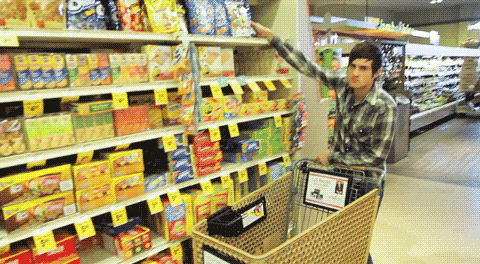 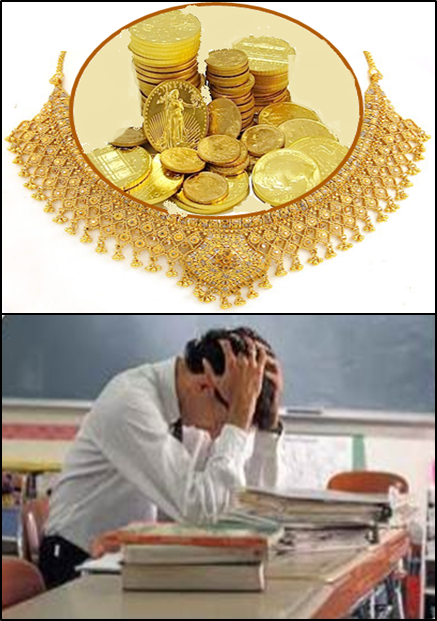 বিক্রয় বৃদ্ধি পেয়েছে
মূল্য কমেছে
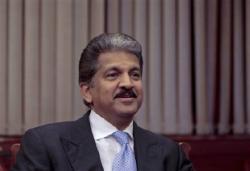 [Speaker Notes: দোকানে বিক্রয়ের পরিমান কেমন? মালিককে খুশি দেখাচ্ছে কেন? সোনার মূল্যের কী পরিবর্তন হল? মালিক চিন্তিতি কেন? প্রশ্ন করে উত্তর জানার চেষ্টা করা যেতে পারে।]
শিখনফল
এই পাঠ থেকে শিক্ষার্থীরা-
১। লাভ ও ক্ষতি কী তা বলতে  পারবে;
২। লাভ ও ক্ষতি সংক্রান্ত তথ্য ব্যাখ্যা করতে পারবে;
৩। লাভ ও ক্ষতি নির্ণয় করতে পারবে;
৪। লাভ ও ক্ষতির শতকরা হার নির্ণয় করতে পারবে;
৫। লাভ ও ক্ষতি সংক্রান্ত সমস্যার সমাধান করতে পারবে।
[Speaker Notes: স্লাইডটি হাইড করে রাখা যেতে পারে।]
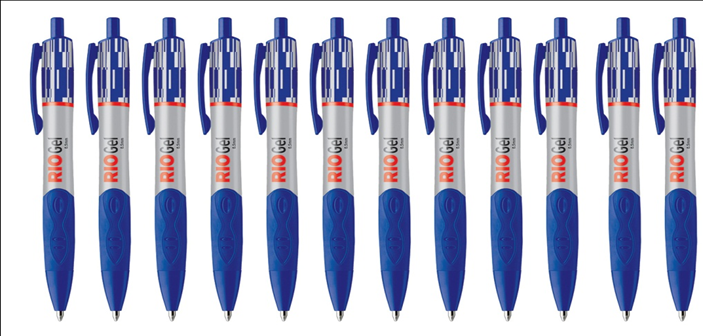 বিক্রয়মূল্য = ৭২ টাকা
ক্রয়মূল্য = ৬০ টাকা
কোনো জিনিস যে মূল্যে ক্রয় করা হয় তাকে ক্রয়মূল্য বলে।
কোনো জিনিস যে মূল্যে বিক্রয় করা হয় তাকে বিক্রয়মূল্য বলে।
[Speaker Notes: প্রদত্ত কলমের ক্রয়মুল্য কত?  বিক্রয়মুল্য কত? ক্রয়মূল্য কাকে বলে? বিক্রয়মূল্য কাকে বলে? প্রশ্ন করে উত্তর জানার চেষ্টা করা যেতে পারে।]
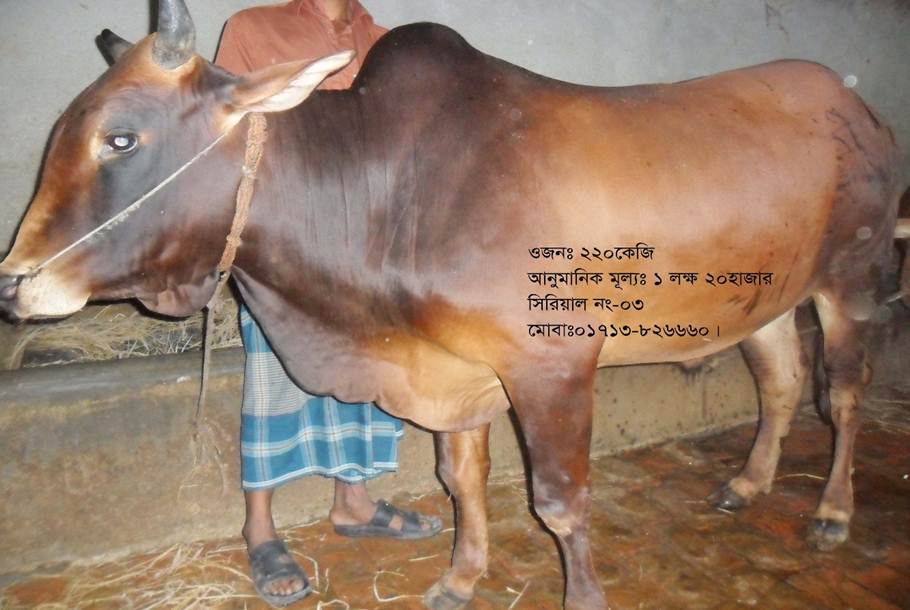 গরুটি 12000 টাকায় ক্রয় করা হল।
গরুটি ১৫০০০ টাকায় বিক্রয় করা হল।
ক্রয়মূল্য বেশি না বিক্রয়মূল্য বেশি ?
ক্রয়মূল্য অপেক্ষা বিক্রয়মূল্য বেশি হলে লাভ হয়।
[Speaker Notes: গরুর ক্রয়মূল্য কত? বিক্রয়মূল্য কত? কোন মূল্য বেশি? কখন লাভ হয়? প্রশ্ন করে উত্তর জানার চেষ্টা করা যেতে পারে।]
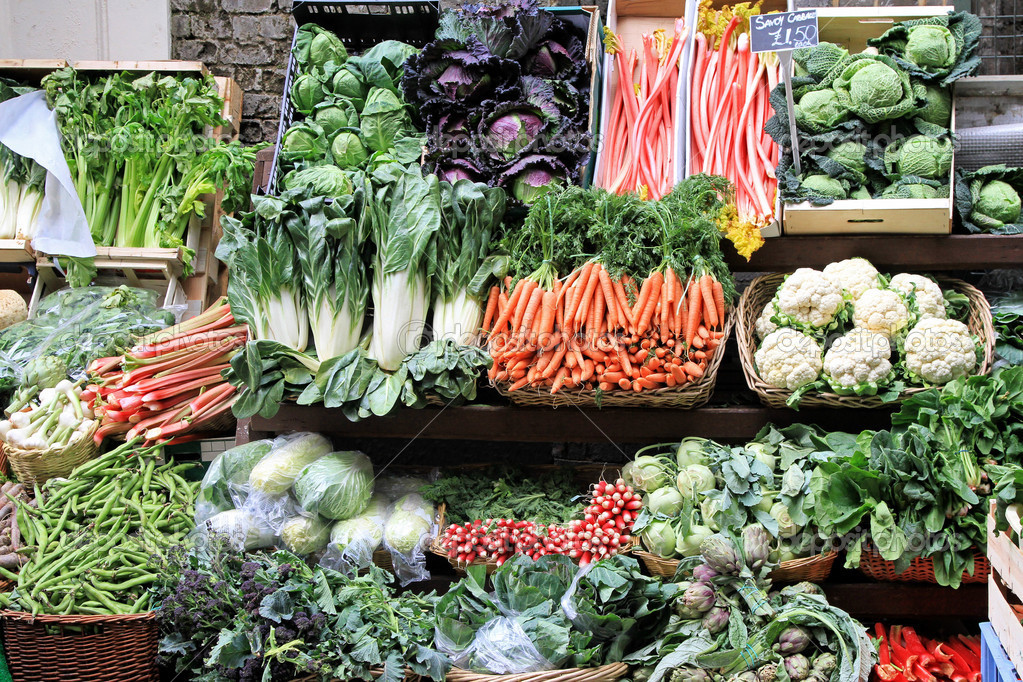 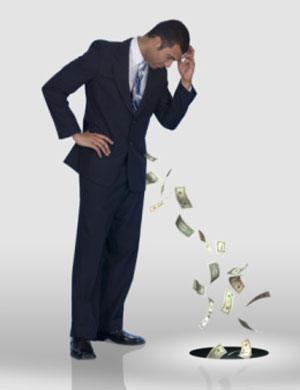 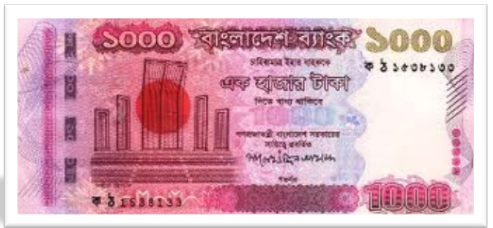 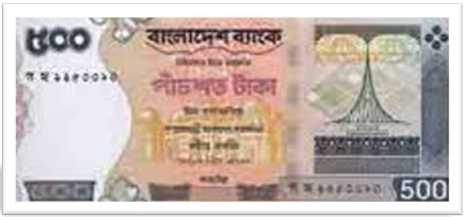 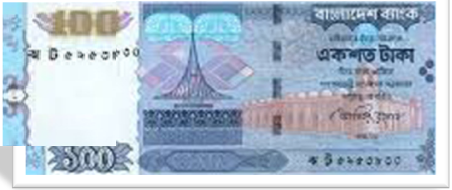 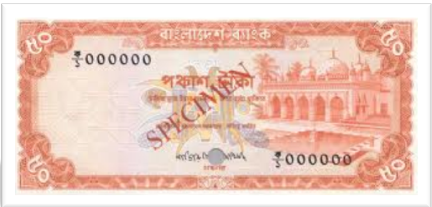 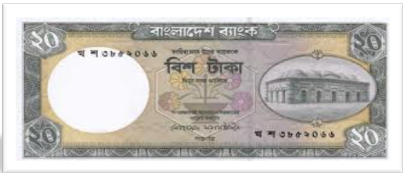 ক্রয়মূল্য কত?
১০০০ টাকা
বিক্রয়মূল্য কত?
৬৭০ টাকা
ক্রয়মূল্য অপেক্ষা বিক্রয়মূল্য কম হলে ক্ষতি হয়।
[Speaker Notes: কীসের দোকান? কোন মূল্য বেশি? মালিক হতাশ কেন? ক্ষতি কাকে বলে? প্রশ্ন করে উত্তর জানার চেষ্টা করা যেতে পারে।]
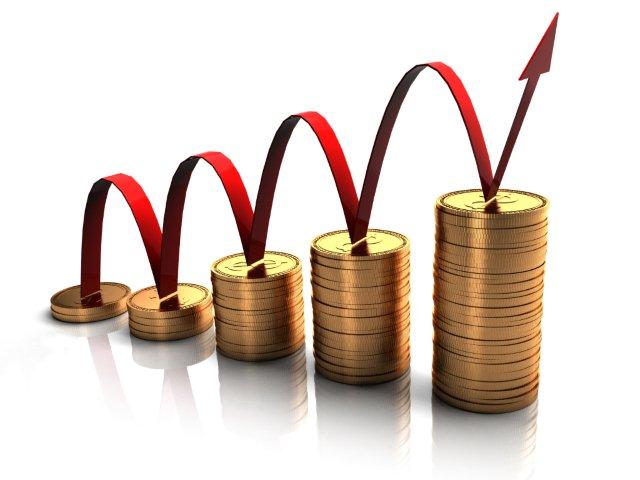  লাভ = বিক্রয়মূল্য - ক্রয়মুল্য
 বিক্রয়মূল্য = ক্রয়মূল্য + লাভ
 ক্রয়মূল্য = বিক্রয়মূল্য - লাভ
ক্রয়মূল্য= ৬০ টাকা
বিক্রয়মূল্য= ৮০ টাকা
লাভ =?
লাভ = ২০ টাকা
ক্রয়মূল্য= ১০০ টাকা
বিক্রয়মুল্য=?
ক্রয়মুল্য=?
লাভ = ২৫ টাকা
বিক্রয়মূল্য= ১২৫ টাকা
[Speaker Notes: লাভের সূত্র কী? বিক্রয় মূল্যের সুত্র কী? ক্রয়মূল্যের সূত্রকী?  প্রশ্নের মাধ্যমে শিক্ষার্থীদের নিকট থেকে উত্তর বের করার চেষ্টা করা যেতে পারে।]
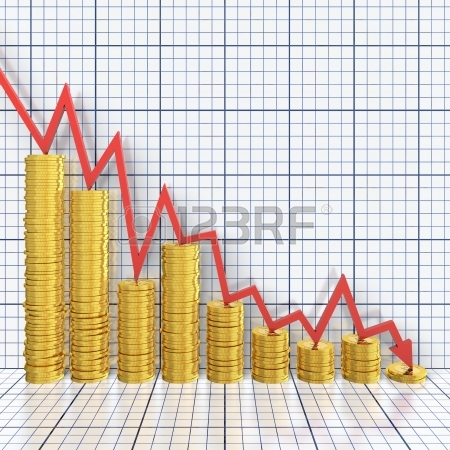  ক্ষতি = ক্রয়মূল্য - বিক্রয়মূল্য
 ক্রয়মূল্য = বিক্রয়মূল্য + ক্ষতি
 বিক্রয়মূল্য = ক্রয়মূল্য - ক্ষতি
ক্ষতি = ?
ক্রয়মূল্য= ১২০ টাকা
বিক্রয়মূল্য= ৮০ টাকা
ক্ষতি = ২০ টাকা
বিক্রয়মূল্য= ৮০ টাকা
ক্রয়মুল্য = ?
ক্রয়মূল্য= ৯০ টাকা
বিক্রয়মুল্য = ?
ক্ষতি = ৫০ টাকা
[Speaker Notes: ক্ষতির সূত্র কী? ক্রয় মূল্যের সুত্র কী? বিক্রয়মূল্যের সূত্রকী?  প্রশ্নের মাধ্যমে শিক্ষার্থীদের নিকট থেকে উত্তর বের করার চেষ্টা করা যেতে পারে।]
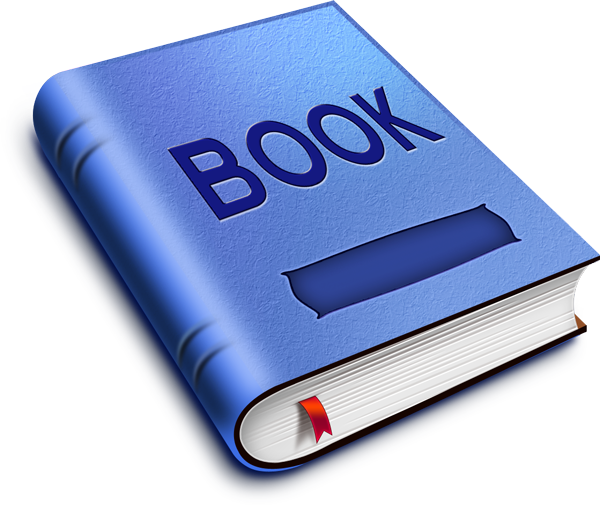 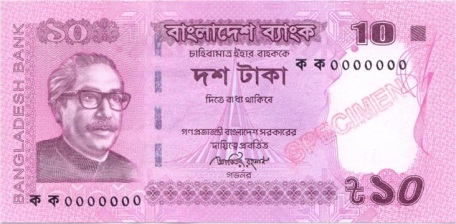 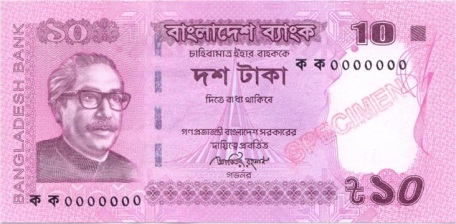 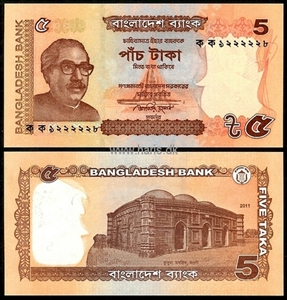 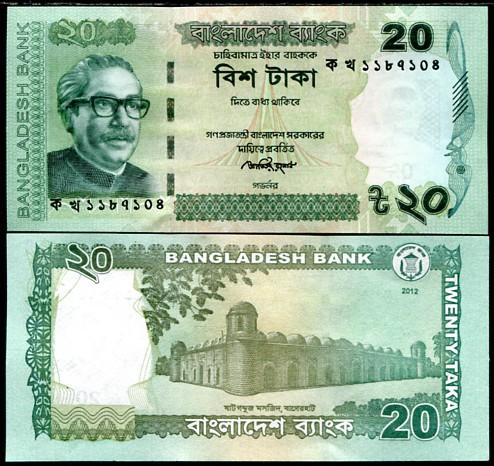 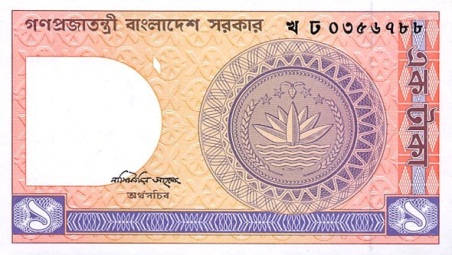 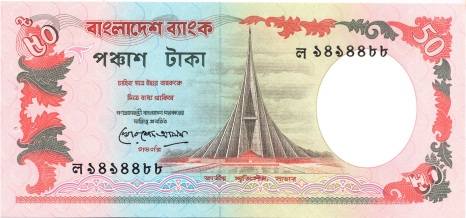 লাভ
বিক্রয়মূল্য
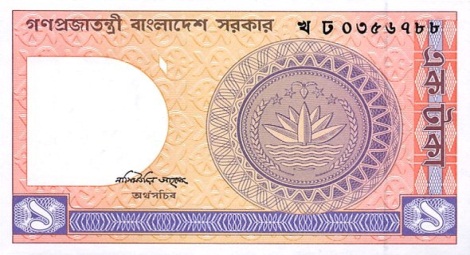 টাকায় কত লাভ হবে?
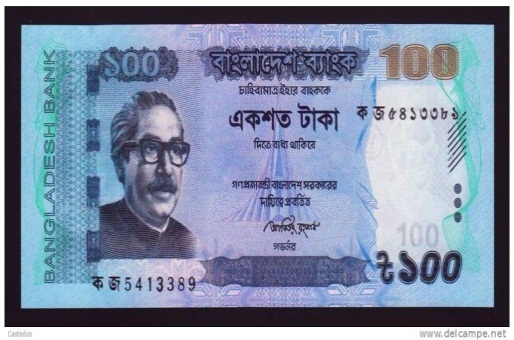 টাকায় কত লাভ হবে?
[Speaker Notes: বইটির বিক্রয়মূল্য কত? কত লাভ হল? এক টাকায় লাভ কত? শতকরা লাভ কত? প্রশ্নের মাধ্যমে শিক্ষার্থীদের নিকট থেকে উত্তর বের করার চেষ্টা করা যেতে পারে।]
একক কাজ
একজন বিক্রেতা ২৪ টাকা দরে  ১৫ কেজি আলু বিক্রয় করল। এর ফলে বিক্রেতার  ১২% টাকা লাভ হল। প্রতি কেজি আলুর ক্রয়মূল্য কত?
[Speaker Notes: সময়-----২ মিনিট। । প্রয়জনে শিক্ষক প্রশ্নত্তোরের মাধতমে সঠিক উত্তর নির্ণয়ে সহায়তা করতে পারেন।]
সমস্যাঃ নাবিল মিষ্টির দোকান থেকে ৪৫০ টাকা দরে ২ কেজি সন্দেশ ক্রয় করে ৫% হারে ভ্যাট প্রদান করল। সন্দেশ ক্রয় বাবদ সে দোকানদারকে ১০০০ টাকার নোট দিল।
ক.মিষ্টির প্রকৃত বিক্রয়মূল্য কত?
খ. বিক্রেতা তাকে কত টাকা ফেরত দিল?
গ. বিক্রেতা ১০% লাভ করলে প্রতি কেজি মিষ্টির তৈরি মূল্য কত?
[Speaker Notes: শিক্ষক সমস্যাটি শিক্ষার্থীদের সাথে আলোচনার মাধ্যমে বোর্ডে সমাধান করতে সহায়তা করতে  পারেন।]
জোড়ায় কাজ
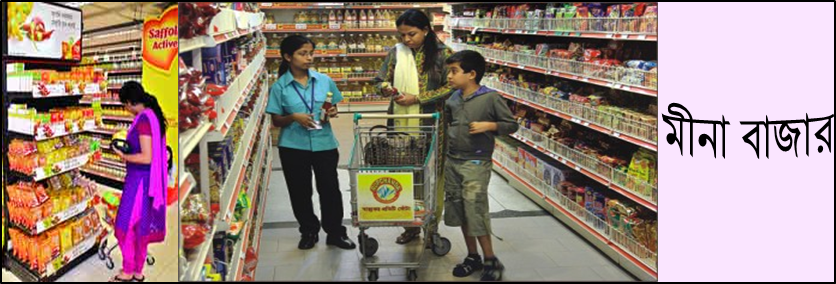 একটি দ্রবের ক্রয় মূল্য ১6০ টাকা ও বিক্রয় মূল্য 200 টাকা  এবং
 ভ্যাটের হার ৫%।
ক. ক্রয় ও বিক্রয়মূল্যের পার্থক্য কত?
খ. লাভের শতকরা হার কত?
গ.  ভ্যাট ও লাভের অনুপাত কত?
[Speaker Notes: সময় ৫ মিনিট দেয়া যেতে পারে। । প্রয়জনে শিক্ষক প্রশ্নত্তোরের মাধতমে সঠিক উত্তর নির্ণয়ে সহায়তা করতে পারেন।]
মূল্যায়ন
১।লাভ এর সম্পর্কটি কি ?
১। বিক্রয়মূল্য - ক্রয়মূল্য
২।ক্ষতি এর সম্পর্কটি কি ?
২। ক্রয়মূল্য - বিক্রয়মূল্য
৩। লাভ হয়
৩।বিনিয়োগে টাকা বৃদ্ধি পেলে কি হয় ?
৪।বিনিয়োগে টাকা কমে গেলে কি হয় ?
৪। ক্ষতি হয়
[Speaker Notes: সময়-৪ মিনিট। সঠিক উত্তর শিক্ষার্থীদের জানিয়ে দেওয়া যেতে পারে।]
মূল্যায়ন
১। প্রতি মিটার কাপড় ২০০ টাকা দরে ৫ মিটার কাপড় কিনে ২৩০ টাকা
 দরে বিক্রয় করলে কত লাভ হবে ?
   ক  ৫০ টাকা    খ  ১০০ টাকা     গ  ১৫০ টাকা    ঘ  ২০০ টাকা
২। একটি শাড়ীর দাম ২০০০ টাকা। ভ্যাটের হার ৫ টাকা  হলে, মোট
কত টাকা ভ্যাট দিতে হবে ?
   ক  ৪০ টাকা    খ   ৬০ টাকা     গ  ৮০ টাকা     ঘ  ১০০ টাকা
৩। প্রতিটি কমলা ২৫ টাকা দরে ক্রয় করে ২৭ টাকা দরে বিক্রয় করলে
তার ৫০ টাকা লাভ হয়। সে কতটি কমলা ক্রয় করেছিল ?
  ক.    ২০টি        খ.    ২৫টি          গ.    ৩০টি         ঘ.    ৩৫টি
[Speaker Notes: সময় – ৩ মিনিট।সঠিক উত্তর শিক্ষার্থীদের জানিয়ে দেওয়া যেতে পারে।]
বাড়ির কাজ


#একটি ঘড়ি ৮১০ টাকায় বিক্রয় করলে ১০% ক্ষতি হয় ।
(ক) ১০% ক্ষতি ও ১৫% লাভের অর্থ কী ?
(খ) ঘড়িটির ক্রয় মূল্য নির্ণয় কর।
(গ) ঘড়িটি কত টাকায় বিক্রয় করলে ১৫% লাভ হবে ?
[Speaker Notes: প্রশ্নের উত্তর দেওয়ার প্রাথমিক ধারনা শিক্ষার্থীদের বুঝিয়ে দেওয়া যেতে পারে।]